Missionary Care
Gracious Heavenly Father, our missionary couple Joe and Connie are ministering in a country where 80 percent of the people are Hindus. We thank You for blessing them with the opportunity, in June, to participate in a retreat for Nepal's local pastors and leaders. They spurred one another on towards love and good deeds. Also, we praise the Lord that Joe has completed his second semester of
1/2
Missionary Care
language study and thus has a better command of Nepali, which he can use in ministry and evangelism. Their visas are about to expired. We pray that God opens the way for them, that the application process will go smoothly, and they can continue to stay in the missions field, bearing good witnesses among the unreached people groups. In the name of our Lord Jesus Christ, Amen.
2/2
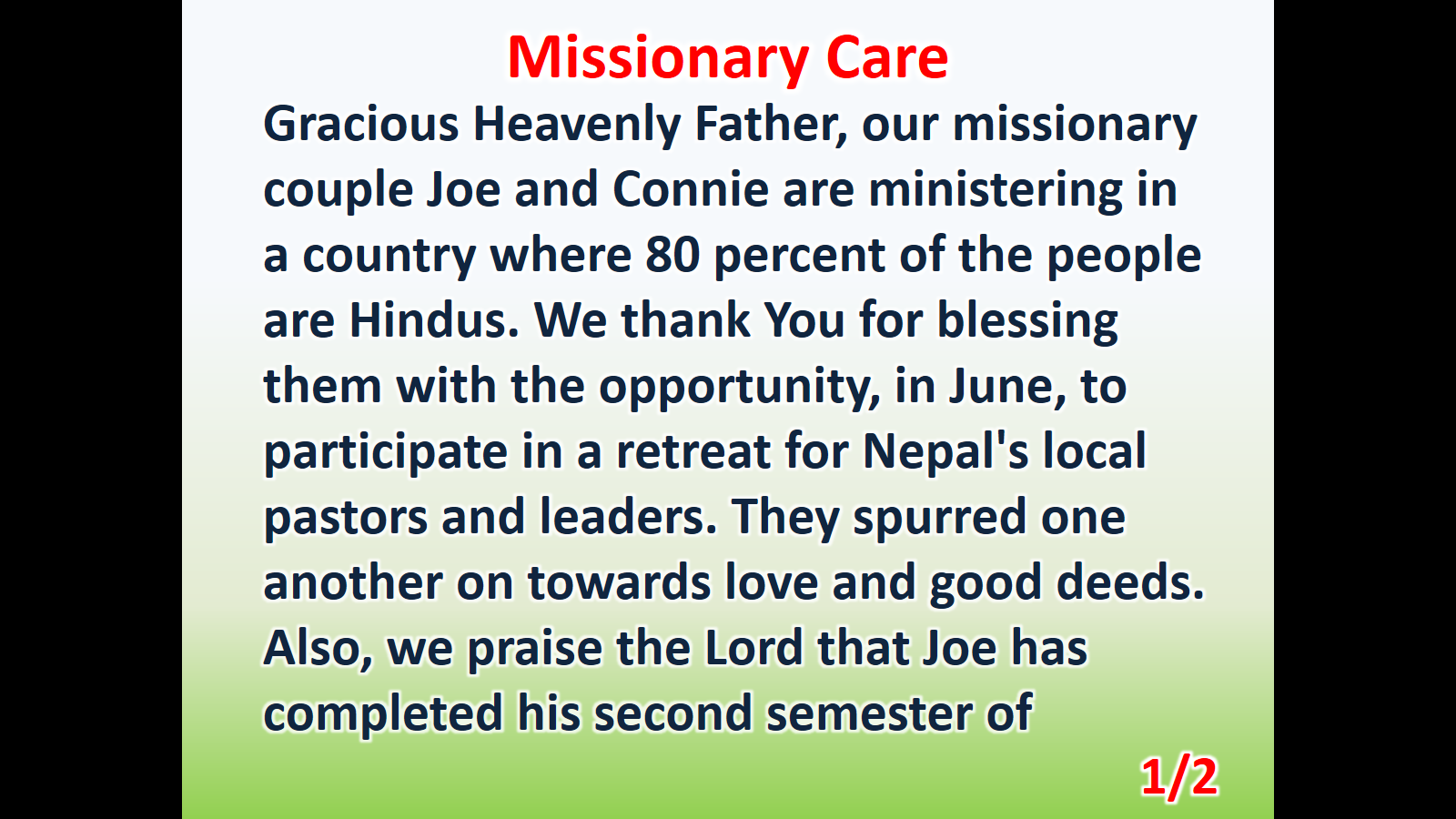 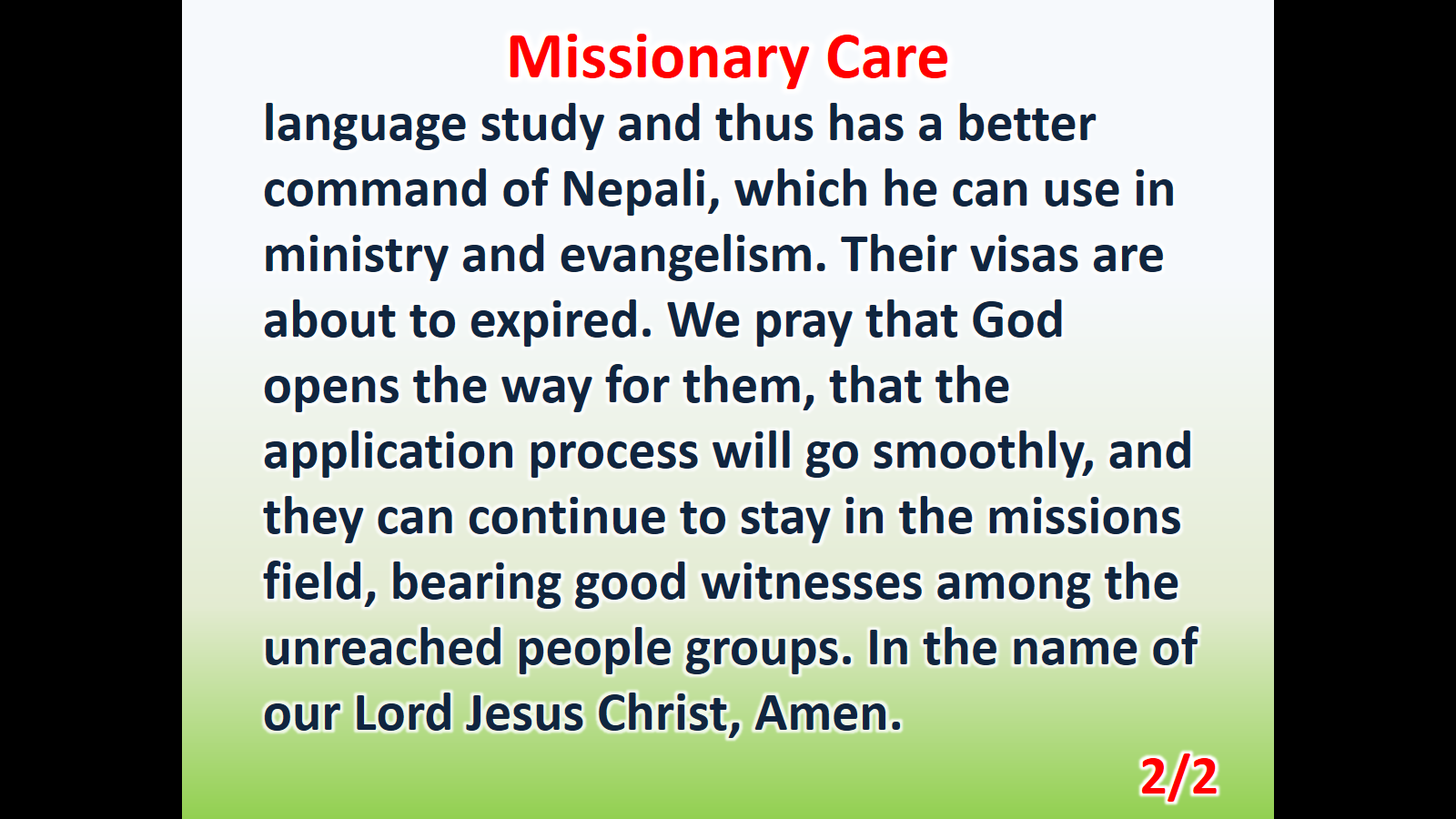